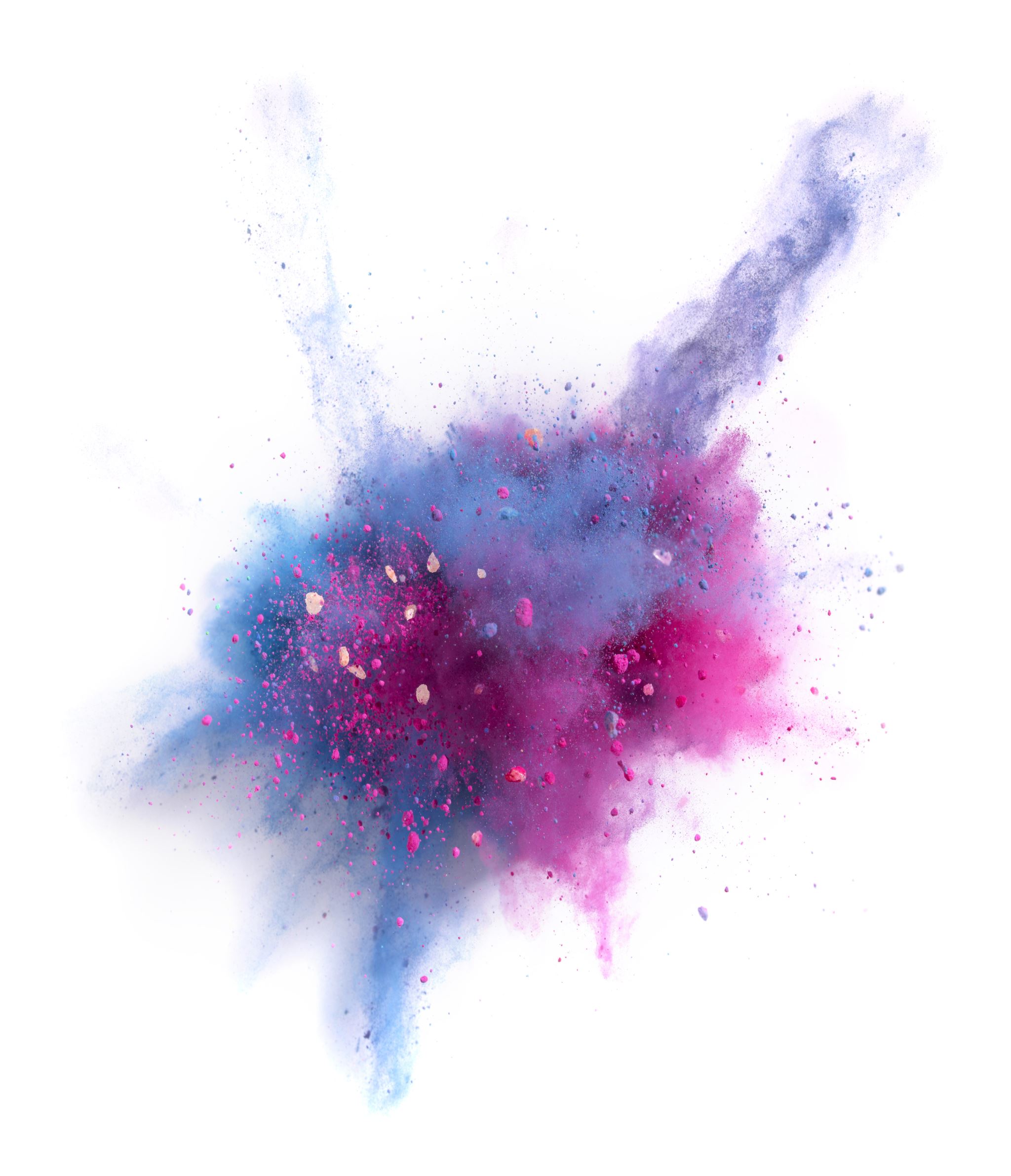 Utfordringar ved omorganisering-korleis påverkar det smittevern?
Kathrine Sørum 2022
Omorganiseringar og andre utfordringar
Eg vil først seie at det eg tek opp her ikkje må oppfattast som at eg er negativ i forhold kommunen; eg er tross alt ein del av den, det er jobben min og eg trivs godt med den 
Kommunesammenslåinga . Her Sogndal ( Tidl. Balestrand, Sogndal og Leikanger)
Sammenslåing tek tid: tålmod!
Kathrine Sørum 2022
Forts. omorganisering
+ Pandemi oppi det heile, ting er enda ikkje på plass.
Utfordringer med leiarskifte på fleire nivå.
Fleire tilsyn i kommunen : ernæring, legemiddel og arbeidstilsynet.
Mykje av dei same folka skal gjere mykje av dette
Kathrine Sørum 2022
Kommunesamanslåing
Nye folk i nye rollar.
Naturlegvis tek det tid å få på plass rutiner.
Leiarnivå: mykje å ta tak i og mykje utskifting; går utover kontinuiteten
På golvet: omorganisering og sparetiltak: opplev at det då vert utfordrande for personalet der det gjeld å ta på seg ekstra oppgåver som t.d. smittevernkontakt.
Kathrine Sørum 2022
Forts. kommunesamanslåing
MEN: dette er ein jobb kommunen BØR prioritere (Jmf rettleiar til forskrift om smittevern).
Forankring i leiing!! Svært avgjerande!
Mindre personell  – mindre tid til fag.
Kathrine Sørum 2022
Pandemi
Rett etter samanslåing kom som (nemnd før) pandemien.
Det at smittevernsarbeidet var godt etablert enkelte stader med personell som var godt rutinert på det basale gjorde til at ein kunne dra nytte av det på tvers av tenester og einingar. ( Blei gode på det digitale med god hjelp frå IT)
Kathrine Sørum 2022
Forts. pandemi
Pandemien gjorde også til at smittevernsarbeidet vart enda meir anerkjent. STAS for oss med litt over gjennomsnittet interesse for dette fagområdet
Mangel på personal i pleien pga smitte: fag vert nedprioritert. 
( Lokalt hjå oss har ikkje dette vore noko stort problem. Eg trur at det bl.a. er fordi det basale var så godt innarbeidd).
Kathrine Sørum 2022
Ulike tilsyn
Det tek mykje tid av det daglege å følge opp tilsyna som kom midt opp både pandemi og samanslåing, MEN : positive ting kjem ut av det: fagsjukepleiarar jobbar på tvers av gamle kommunegrenser.
(Pålegg og evt avvik må lukkast). Eg tenkjer at dette positive arbeidet må fortsetje framover: dra nytte av kvarandre: er blitt gode på gruppearbeid på teams
Kathrine Sørum 2022
Forts. ulike tilsyn
Dette går nok utover smittevernsarbeidet enkelte stader då det ofte er dei same folka som skal gjere alle desse oppgåvene. (I tillegg til å kanskje må gå ut i pleien pga sjukdom).
MEN; det å prioritere vekk smittevernfokus kan få alvorlege konsekvensar. ( Og er ikkje lønnsomt på sikt, verken for pasienten som individ eller samfunnsøkonomisk. I tillegg går det ut over fagleg forsvarlegheit)
Kathrine Sørum 2022
Korleis har samanslåing påverka personal gruppa?
Uro kring leiarskifte, men der det har vore stabilt personell på golvet har avdelinga  vore ganske sjølvgåande. 
Men ein er avhengig av å ha leiarar på plass: blir fort mange «kokker»
Andre stader der det er nye personer i nye roller på fleire nivå tek det naturlegvis lengre tid.
Kathrine Sørum 2022
Forts. korleis samanslåing påverka…
Det rapporteres også om irritasjon og frustrasjon når ein midt oppi omorganiseringa og nedskjæring opplever å bli pålagde fleire oppgåver. MEN: endring på eit eller anna vis må til for å møte utfordringane me står overfor innan helse og omsorg.
For mange er det uinteressant å ta på seg ekstra oppgåver utan å få ekstra betalt.
Kathrine Sørum 2022
Faglege utfordringar
Smittevernkontakt: personleg tykkjer eg det er spannende og utfordrande. 
Eg tenkjer ikkje berre at ein MÅ få økonomisk tillegg, men ein får jo også mykje fagleg påfyll som igjen fører til ei personleg fagleg utvikling. I tillegg til ein meir variert arbeidskvardag.
Kathrine Sørum 2022
Forts. faglege utfordinger
Om ein skal få folk til å bli i rolla som smittevernpersonell så opplev eg at det avheng både av personen sjølv si interesse og ikkje minst forankringa i leiinga. 
( Det er tungt å jobbe når ein ikkje vert sett, annerkjent og teken på alvor)
Stabilt smittevernpersonell kan forhåpentlegvis vise til positive resultat med t.d. lågare antall infeksjonar som igjen er positivt for både individet sjølv og samfunnsøkonomisk.
Kathrine Sørum 2022
Forts på utfordringer
Forankring i leiing er viktig, og  for at det skal lukkast er det absolutt ein fordel at leiiaren har ei viss forståing for smittevern. ( Forstå kvifor dette er så viktig arbeid).
Ulempe dersom t.d. både leiaren er ny i tillegg til ein heilt ny smittevernkontakt som er usikker på si rolle.
Kathrine Sørum 2022
Forts. utfordringar
Utfordringar har ein også på leiiar nivå: t.d. tenesteleiarar som skal ha kontroll på «alt». Det oppleves som om det er meir og meir krav. Ein smittevern kontakt kan kanskje tenkje at smittevern er det viktigaste av alt, men me må sjå samanhengar; det er mange viktige områder innan helsesektoren.
Ein er derfor avhengig av team som fungerer der tenesteleiar kan delegere oppgåver.
Kathrine Sørum 2022
Noko er nytt innan smittevern i Sogndal kommune
Mandat: Utarbeida saman med smittevernlege e Tatt utgangspunkt i «Rettleiar til forskrift om smittevern i helsetenesta 2005»
I Sogndal kommune har vi denne organiseringa pr i dag :
Kathrine Sørum 2022
Mandat
1)Kvar institusjon peiker ut ein smittevernkontakt 2)Konkrete oppgåver for smittevernkontaktane:• Saman med leiar løpande vurdere trong for smitteverntiltak i den daglege drifta• Delta i å gjennomføre og koordinere smitteverntiltak ved utbrot• Opplæring av tilsette i rutinar innan hygiene og smittevern
Kathrine Sørum 2022
Forts mandat
• Saman med leiar ha ansvar for at infeksjonsregistreringa vert gjennomført• Evaluere interne rutinar innan hygiene og arbeide med infeksjonskontrollprogrammet• Vera kontaktperson mot hygienesjukepleiar i Helse Førde og delta på årlege revisjonar på institusjonen
Kathrine Sørum 2022
Forts. mandat
• Delta på faglege møte med alle smittevernkontaktane i kommunen• Samarbeide med smittevernlegen i aktuelle saker
3)Det vert planlagt 2 faste møte i året for smittevernkontaktane i kommunen, der  smittevernlegen er med  på eit av møta.
 4)Tid til oppgåvene må avtalast med leiar for institusjonen.
Kathrine Sørum 2022
Få det til å fungere
For at mandatet skal fungere må det vere kjent; både hjå personalet på golvet og ikkje minst hjå leiar. 
Dette heng igjen saman med forankring i leiing. 
Informasjonsflyt er også vesentleg: korleis kan ein nå alle og sikre at alle får same informasjon: fleire og fleire einingar tek i bruk teams grupper. 
Når det gjeld informasjonsflyt så er det også ei utfordring at for mykje kan bli sendt ut slik av viktig info kan drukne i andre mindre viktige ting
- det skal ikkje vera enkelt
Kathrine Sørum 2022
Spørsmål????
Takk for meg
Kathrine Sørum 2022